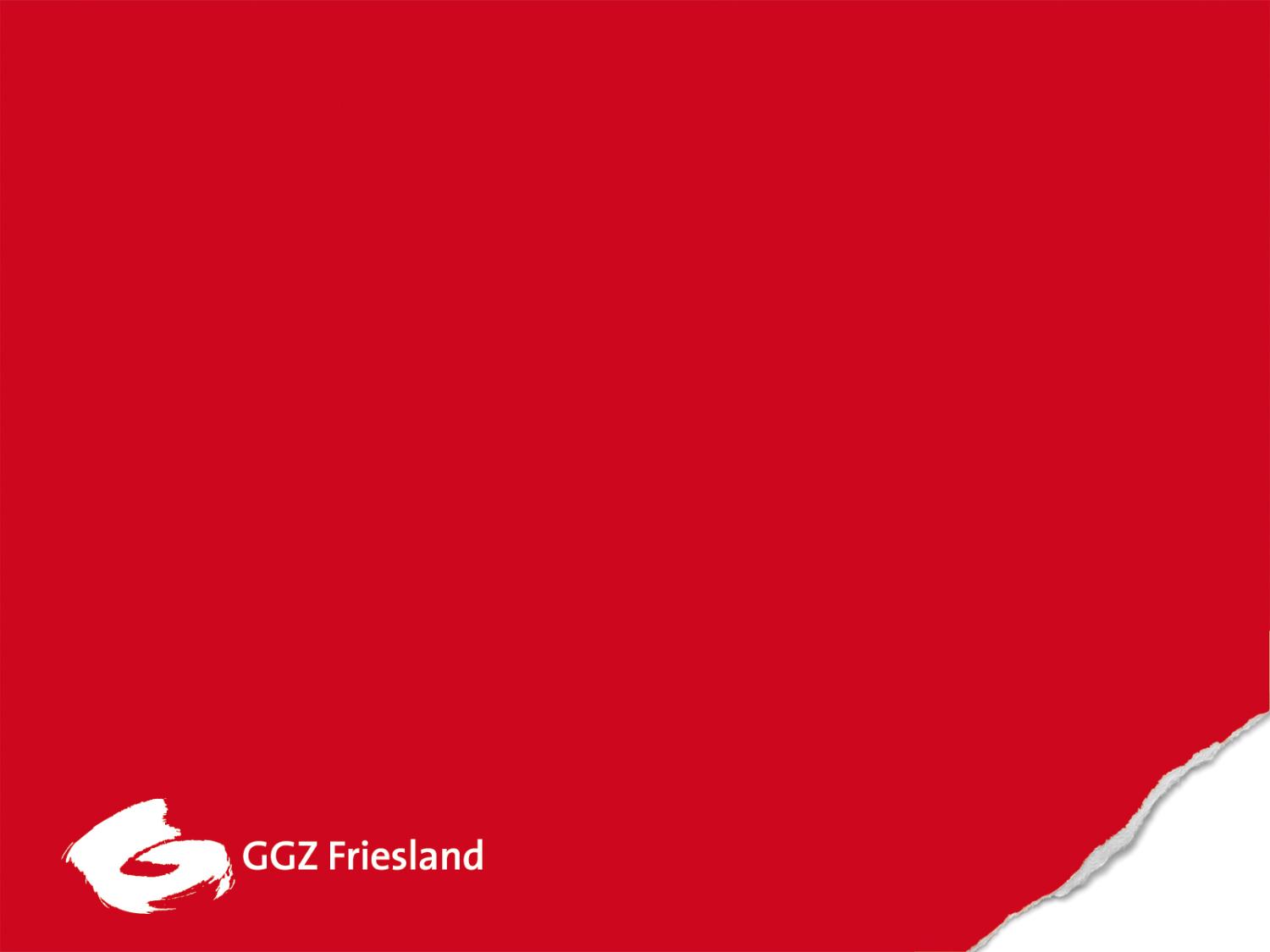 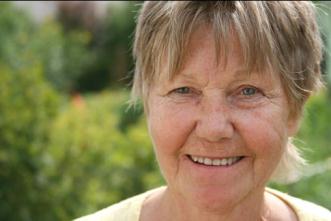 Werken vanuit de 
    herstelvisie in zowel GGZ als VVT
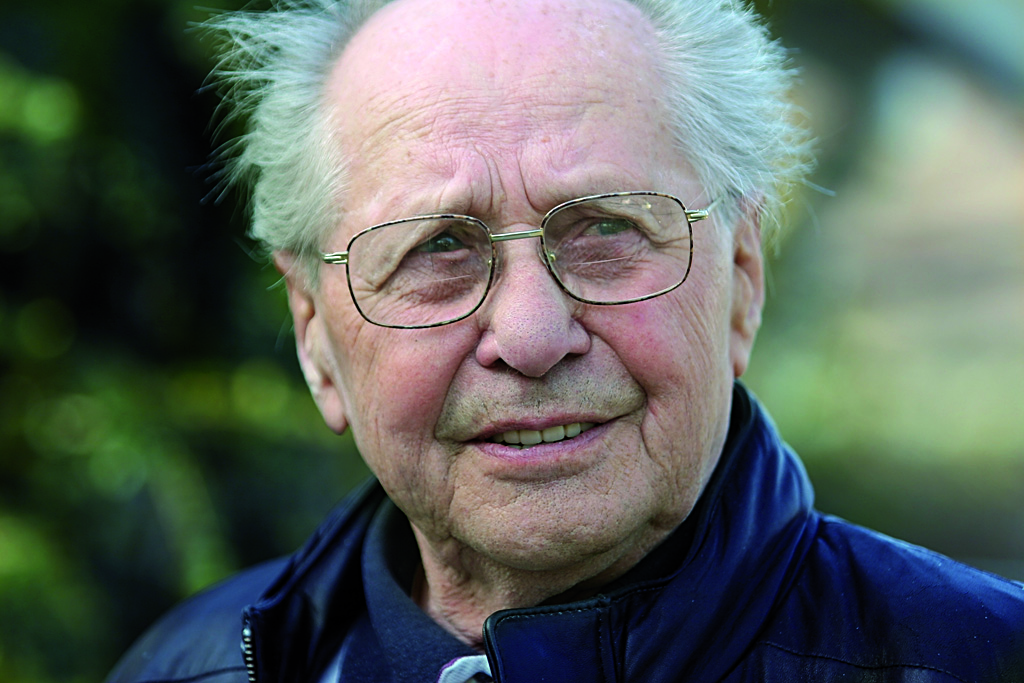 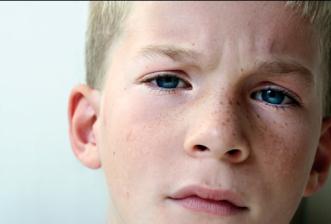 Loterijtherapie(Volkskrant 15-09-2018)
Waarom het wetenschappelijke studies ten spijt nauwelijks te zeggen is 
 of een pil of therapie
 voor een psychische aandoening bij    
 iemand aanslaat
Wat is Herstel Ondersteunende Zorg ?
Herstelondersteunende zorg helpt mensen met ernstige psychische problemen zichzelf te helpen. Herstel betekent hier geen genezing, maar weer zelf de regie over het leven voeren. Steeds meer organisaties omarmen deze herstelvisie. Herstelondersteunende zorg vergt een cultuuromslag: durf om cliënten het roer in handen te geven.
Definitie Gezondheid
Gezondheid is het vermogen zich aan te passen en een eigen regie te voeren, in het licht van de fysieke, emotionele en sociale uitdagingen van het leven.
Ziekte en Herstel
Herstel ligt heeft verschillende fases
Fase 1: Overweldigd door de aandoening
Fase 2: Worstelen met de aandoening
Fase 3: Leven met de aandoening 
Fase 4: Leven voorbij de aandoening
Ziekte en Herstel
Herstel ligt op verschillende niveau’s
Niveau 1: Behandeling
Niveau 2: Houding medewerkers
Niveau 3: Inzicht oorzaak depressie 
Niveau 4: Holistische kijk op de wereld
Aspecten van Herstel en herstelondersteuning
Figuur 2. Aspecten van herstel en
De route naar H.O.Z.(GGZ Nederland)
Keuze organisatie (management,cliëntenraad, etc.)
managementvisie
E-learning
Herstelambassadeurs per afdeling + uitwisseling
Ervaringsdeskundigen
Intervisie
EPD aanpassen
ROPI meting/ Spiegelgesprekken
Op Cliëntniveau
Herstelcursus “Herstellen doe je zelf”
Betrekken cliëntenraad/familieraad
Familie ervaringsdeskundige
Betrekken bij beleid
Casuïstiek
De ‘Biopsychosociale’ Visie
De biopsychosociale visie gaat ervan uit dat biologische - en mentale processen (toestandsbeleving en gedachten) en omgevingsfactoren onlosmakelijk met elkaar verbonden zijn 


Biologische en mentale processen dragen er in die voortdurende interactie aan bij dat het individu zich met succes kan handhaven in de omgeving waarmee hij van doen heeft


Dit zich met succes handhaven noemen we ‘functioneren’
Wat is functioneren?
Het ‘doen en laten’ waarmee het individu zijn eigen welbevinden bewaakt en waarmee hij/zij zich staande houdt in het leven van alle dag
Wat is welbevinden?
Voorspoed & Geluk!??

Het je ‘in orde’ voelen als persoon

Je de moeite waard voelen

Bestaansrecht voelen

Kunnen zijn zoals je bent

      Gaat veel verder dan:
  ‘leuke dingen meemaken’, ‘genieten’ en ‘plezier hebben’
‘Het eigen welbevinden bewaken’Hoe gaat dat??
Door dingen te doen die dat gevoel opleveren 
Door dingen te laten die aan dat gevoel afbreuk doen

  heeft een natuurlijke prioriteit in ons bestaan

  betreft een natuurlijk, zich vanzelf voltrekkend leerproces
    met een uitgesproken persoonsgebonden karakter
‘Je staande houden in het leven van alle dag’ Hoe doe je dat??
Voortdurend mee bezig
Gaat meestal ‘vanzelf’
Ieder op zijn eigen manier

De persoon is daarbij:
	gespitst op kansen in zijn omgeving om dingen te doen waarmee hij zich ‘in orde’ kan houden; 
	hij is gespitst op ‘persoonlijke aanknopingspunten’

De persoon zélf is de enige die voelt waar hij het van moet hebben!!!
Wat is een ‘Kansrijke Omgeving’?
Een omgeving waarin de persoon uit de voeten kan met zijn persoonlijke, karakteristieke functioneringswijze

Een omgeving waarin wat te zoeken, te doen en te beleven valt

Een omgeving waarin de persoon de gelegenheid krijgt een eigen aanpak te vinden voor wat gebeuren moet of voor wat hij geachte of gevraagd wordt te doen
Disfunctioneren & Succesvol Functioneren
Wat is er aan de hand bij cliënten? 

Cliënten zijn vaak van hun karakteristieke leefwijze afgeraakt door:
	
verstoring in het samenspel tussen wat zich in de omgeving voordoet en wat de cliënt/bewoner aan mogelijkheden in zich heeft
	
(mogelijkheden kunnen beperkt worden door al of niet verworven onvolkomenheden in lichamelijke en geestelijke vermogens)
Gevolgen van dergelijke verstoringen:
Ontregeling: geen greep hebben op jezelf en de situatie; er slecht aan toe zijn

In beslag genomen worden door slechte toestand leidt tot ontstaan en verergeren van klachten

Cliënt raakt steeds verder af van zijn functioneringsmogelijkheden
Wat is ‘Disfunctioneren’?
Bij secundaire ontregeling ten gevolge het ontbreken c.q. niet beantwoordbaar zijn van persoonlijke aanknopingspunten kunnen probleemgedrag en psychische klachten ontstaan zoals fobieën, dwanghandelingen en dwanggedachten, voortdurend klagen, agressief gedrag, verslavingen, zich terugtrekken, vermijden etc. 

Dit doen en laten heeft de functie van noodgreep:

Het houdt de directe ontregeling buiten de deur, maar dergelijk doen en laten ondermijnt wél het welbevinden en verziekt het bestaan 

In feite is er sprake van een ‘misaanpassing’
De Functioneringsgerichte Benadering(Functioneringsgerichte Rehabilitatie)
De Functioneringsgerichte Benadering richt zich in 1ste plaats op het op
de achtergrond geraakte karakteristieke persoonlijke functioneren
 
Daarnaast kan het nodig zijn om gelijktijdig:

De last van problemen, stoornissen, beperkingen en handicaps te verminderen

Nieuwe dingen te leren, te trainen en of te ervaren
		
  		
De Functioneringsgerichte Benadering begint bij de voordeur!!!!
Rol van de hulpverlener bij de Functioneringsgerichte Benadering
Er vooral voor zorgen dat:

De cliënt bezig blijft met ‘zoeken & doen’

Er wat te zoeken, te vinden en te doen is
	(in vertrouwde, herkenbare leefomgeving zijn de meeste aanknopingspunten voor functioneren te vinden)

Er voor de cliënt ruimte is voor eigen keuzes en aanpak,
	zodat waar mogelijk de cliënt de zelfcontrole herwint!!!
De cliënt leren kennen…
Afstemmen & Overeenkomen
Raadplegen en informeren
Cliënt leren kennen in zijn gezonde functioneren en zijn beperkingen
Kijken naar omstandigheden die functioneren 	uitlokken
Kijken hoe de last van klachten zijn te beperken
Met cliënt overeenkomen wat hij nodig heeft
Waarom Functioneringsgerichte Rehabilitatie?
Richt zich van meet af aan op de gezonde mogelijkheden van cliënten

Visie die aanstuurt: gebruikte begrippen zijn concreet, begrijpelijk en waarneembaar

Biedt hulpverlener kader om zijn talenten en vaardigheden af te stemmen op wat de cliënt nodig heeft

Voor iedereen en overal toepasbaar!!!
EINDE
Bronnen: Trimbos instituut, GGZ Nederland, Kenniscentrum Phrenos,HEE,
 Stichting Rehabilitatie ‘92
 Functioneringsgerichte rehabilitatie: Paul  
 Andreoli